Historical Constraint Shadow Prices and Loading Levels

Congestion Management Working Group

Market Analysis & Validation

8/16/2021
Agenda
Background
Methodology
69 kV Data
138 kV Data
345 kV Data
100%<= Loading <=105% Data
2
Agenda
Background
Methodology
69 kV Data
138 kV Data
345 kV Data
100%<= Loading <=105% Data
3
Background
Data on historical constraint shadow prices and loading levels were requested by stakeholders at the previous CMWG meeting to inform discussion of the IMM’s proposal for transmission demand curves.
Reminder of maximum shadow prices by voltage level:
69 kV: $2800/MWh
138 kV: $3500/MWh
345 kV: $4500/MWh
Note: Irresolvable constraints typically have a maximum shadow price of $2000/MWh, and therefore will typically have a shadow price of $2000/MWh when violated, independent of voltage level.
4
Agenda
Background
Methodology
69 kV Data
138 kV Data
345 kV Data
100%<= Loading <=105% Data
5
Methodology
Shadow price data is summarized by year, voltage level, and loading amount (% of limit).
Constraint data for April 2018 – March 2021 (3 years) was analyzed. 
To illustrate yearly variation, data is divided into 1-year periods of beginning of April – end of March. Ex: April 1, 2018- March 31, 2019.
Constraints with shadow prices <= $500/MWh are not affected by the IMM’s proposal but are included for context.
6
Methodology
Shadow prices were split into 4 different groups as follows:
<= $500/MWh
> $500/MWh and <= $1000/MWh
> $1000/MWh and <= $2000/MWh
> $2000/MWh
Loading amount (% of limit) was split into 5 different groups as follows:
= 100% (constraint is binding)
> 100% and <=102% (constraint is violated)
> 102% and <=105% (constraint is violated)
> 105% and <=120% (constraint is violated)
> 120% (constraint is violated)
7
Agenda
Background
Methodology
69 kV Data
138 kV Data
345 kV Data
100%<= Loading <=105% Data
8
69 kV
Y-axis scale differs between slides.
Loading Amount (% of Limit)
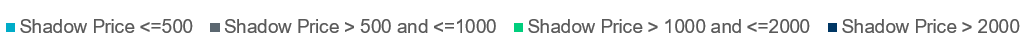 9
69 kV, without <=$500/MWh
Y-axis scale differs between slides.
Loading Amount (% of Limit)
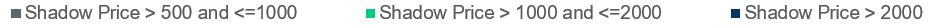 10
Agenda
Background
Methodology
69 kV Data
138 kV Data
345 kV Data
100%<= Loading <=105% Data
11
138 kV
Y-axis scale differs between slides.
12
Loading Amount (% of Limit)
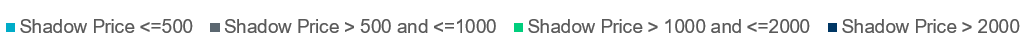 138 kV, without <=$500/MWh
Y-axis scale differs between slides.
Loading Amount (% of Limit)
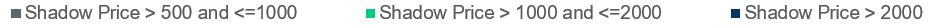 13
Agenda
Background
Methodology
69 kV Data
138 kV Data
345 kV Data
100%<= Loading <=105% Data
14
345 kV
Y-axis scale differs between slides.
Loading Amount (% of Limit)
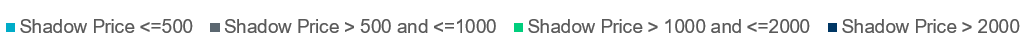 15
345 kV, without <=$500/MWh
Y-axis scale differs between slides.
Loading Amount (% of Limit)
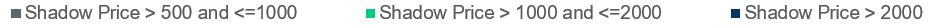 16
Agenda
Background
Methodology
69 kV Data
138 kV Data
345 kV Data
100%<= Loading <=105% Data
17
100%<= Loading <=105% Data
The table below shows the violated constraint-hours with 100%< loading <=105% and binding constraint hours with a shadow price >$500/MWh or >$1000/MWh as a percent of the total binding and violated constraint-hours for each year and voltage level.
18
Data Available
An Excel file containing the data represented by these graphs is posted to the CMWG meeting page.
19
Questions
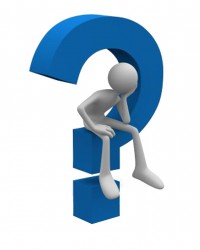 20